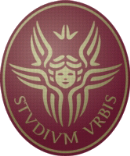 Interactive Graphics
Prof. Marco SchaerfDept. of Computer, Systems and Management Science (DIAG)
Sapienza University of Rome
marco.schaerf@uniroma1.it
Interactive Graphics: Introduction
Pagina 1
Plan for today
Syllabus

Logistics

Computer graphics
Interactive Graphics: Introduction
Pagina 2
Syllabus (Core)
Introduction, Color, Graphics pipeline
WebGL, 3D modeling, Transformation
Rasterization, Clipping 
Lighting and shading
Texture mapping
Advanced Techniques, Global Illumination
Interactive Graphics: Introduction
Pagina 3
Syllabus (Optional)
Graphics hardware, intro to GPGPU 

Animation introduction, particle systems, rigid bodies simulation
Topics in animation and modeling
Research topics
Interactive Graphics: Introduction
Pagina 4
Contents
you will
understand image synthesis principles
learn math to make images
implement key algorithms
write cool apps
learn graphics JavaScript APIs (WebGL)
you will not
implement large systems
Interactive Graphics: Introduction
Pagina 5
Website, email, office hours
Website:
https://piazza.com/uniroma1.it/spring2018/1044398/home

Email: marco.schaerf@uniroma1.it

Office hours: Tuesday morning 10.30am to 12.30am in room B220
Interactive Graphics: Introduction
Pagina 6
Recommended Books
Edward Angel, Dave Shreiner, Interactive Computer Graphics with WebGL, Global Edition, Pearson Education, ISBN 978-1292019345

Dirksen, Learning Three.js - the JavaScript 3D Library for WebGL- optional

Alan Watt, 3D Computer Graphics (3rd ed.) - optional 
Wright et al., OpenGL SuperBible (5th ed.) – optional
T. Akenine-Moller et al., Real-Time Rendering (3rd ed.) - optional
Interactive Graphics: Introduction
Pagina 7
Grading
Three ways to pass the exam
Homeworks (during the course) + Project
Project + (reduced) Oral exam
(full) Oral Exam
Homeworks
Two or three small individual projects
They must be delivered within two weeks
During the discussion:
Questions about the theory behind the homeworks
Questions about the code you wrote
Top marks (30 e Lode) can only be achieved with option 1 and project completed by September
Interactive Graphics: Introduction
Pagina 8
Projects
Delivered when you have it ready (no fixed deadline)

Individually or in small groups (up to 4)

You choose the topic, I must approve it before starting to work in the project

Guidelines available before the end of the course
Interactive Graphics: Introduction
Pagina 9
Lectures and lab sessions
There will be no lectures on:
Monday March 5° (All classes are canceled)
Monday April 2° and Tuesday April 3°(Easter vacations)
Monday April 30° 
Tuesday May 1° (Labour day)
We need to schedule a Lab session approximately every two weeks
Interactive Graphics: Introduction
Pagina 10